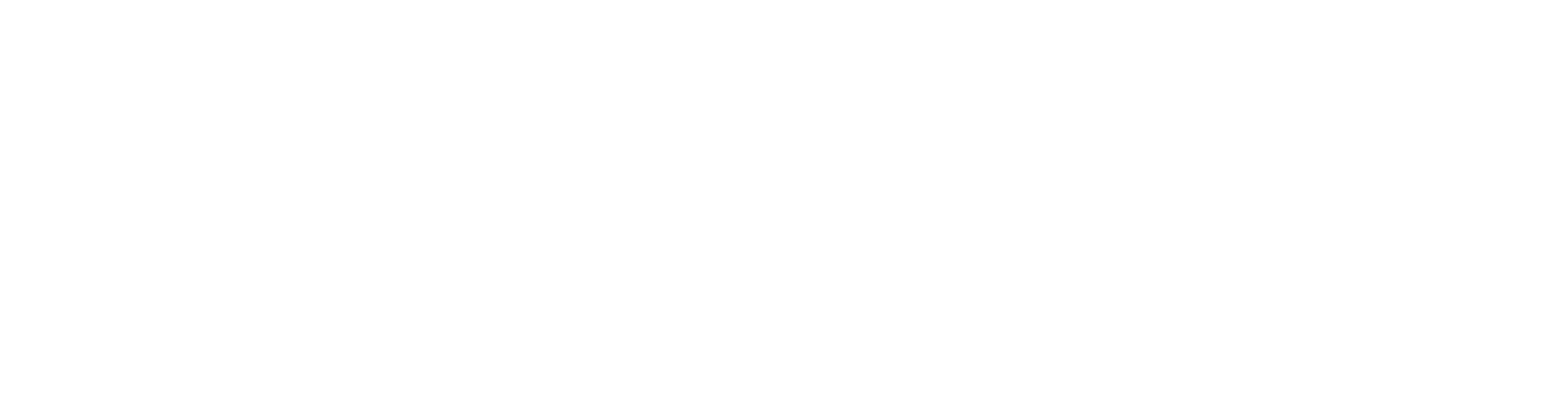 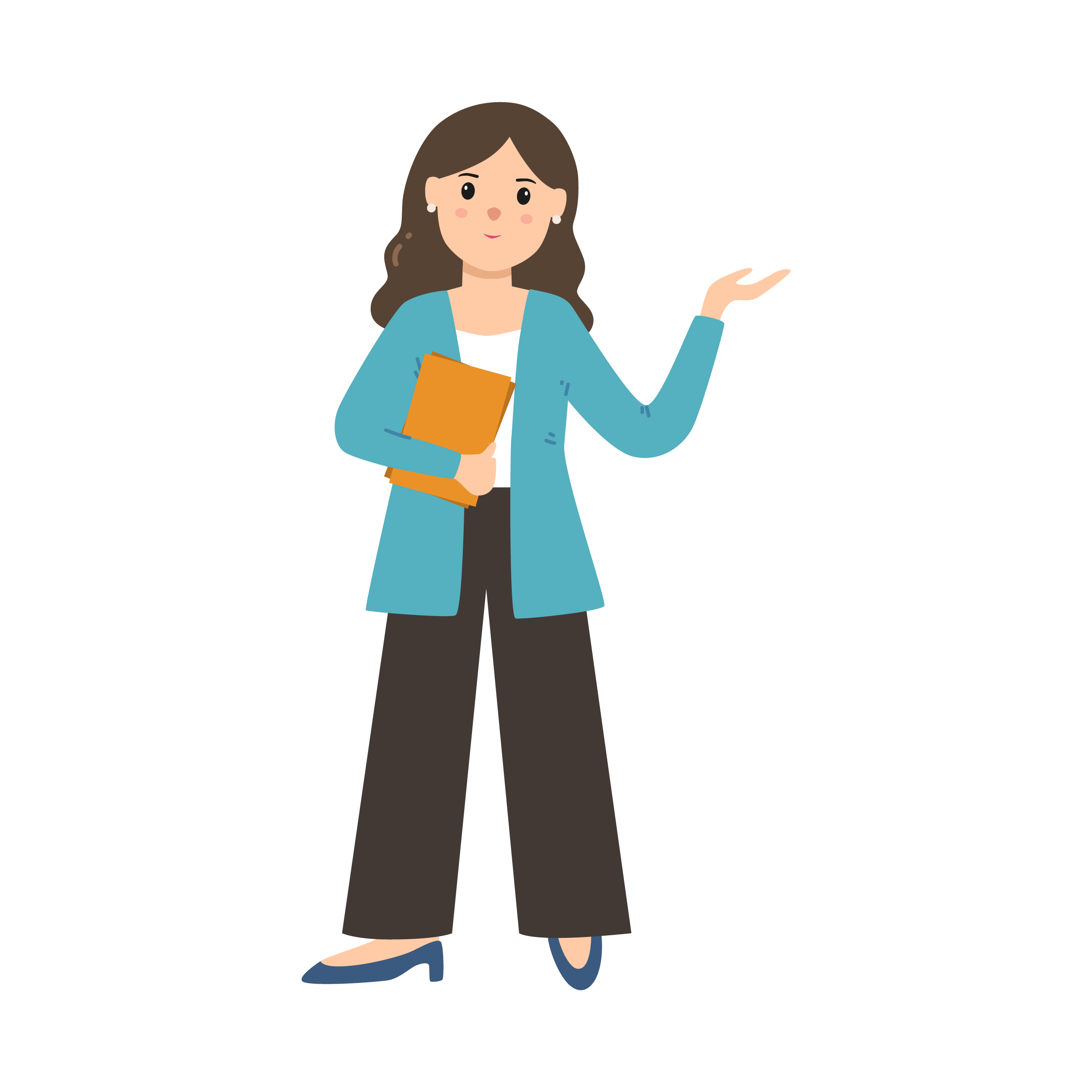 GV cho HS đọc thầm lời dẫn dưới nhan đề Viết bài văn thuyết minh về quy tắc hoặc luật lệ trong trò chơi hay hoạt động trong SHS và nêu một số câu hỏi như:
    + Vì sao cần tập viết kiểu bài này? Hãy nêu hình dung của em về tính ứng dụng của kiểu bài?
    + Kiểu bài cho phép em thể hiện được hiểu biết và sự quan tâm về trò chơi hay hoạt động như thế nào?
    + Việc rèn luyện viết theo kiêu bài này có mối quan hệ như thế nào đối với vấn đề phục dựng những trò chơi hay hoạt động rất giàu ý nghĩa nhưng hiện nay đang dần mai một.
[Speaker Notes: Giáo án của Thảo Nguyên 0979818956]
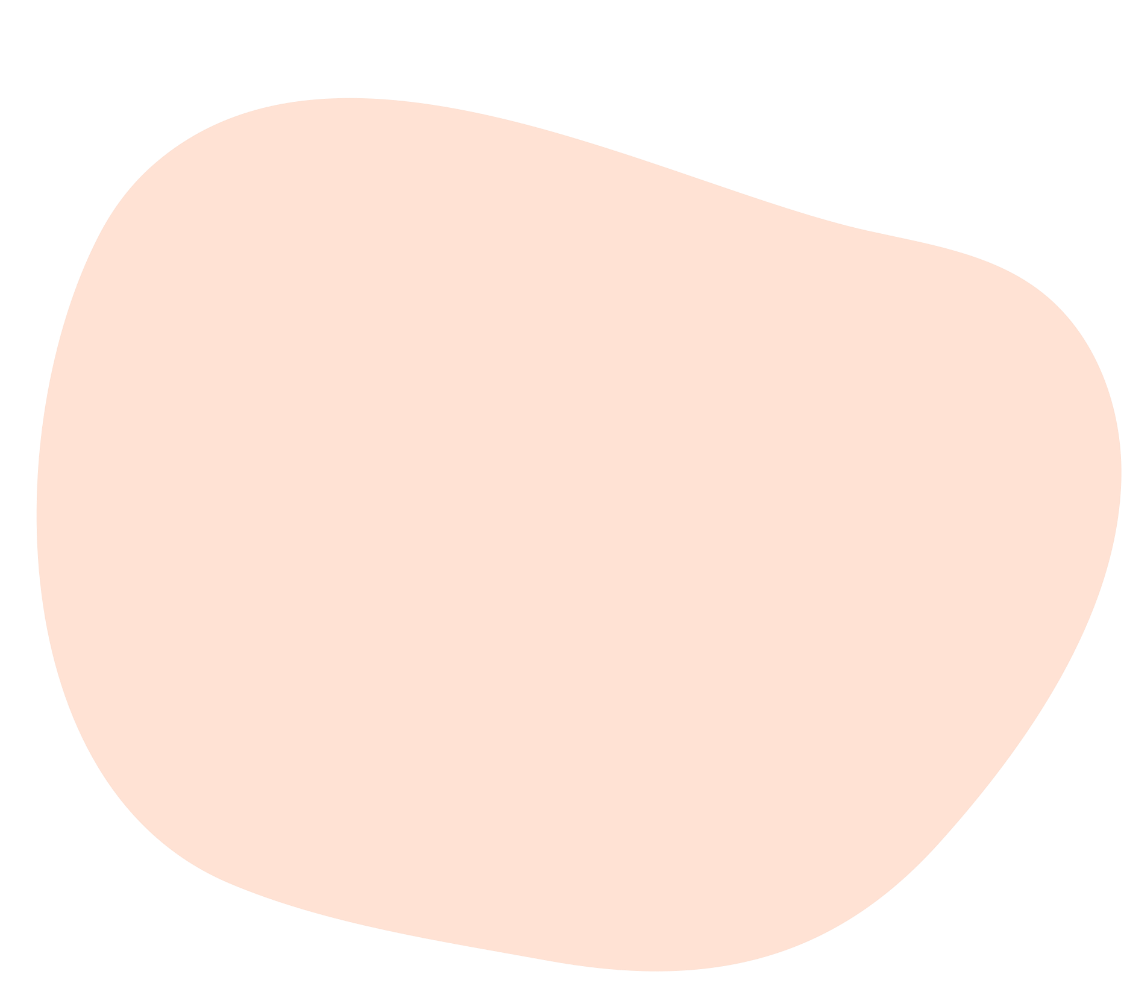 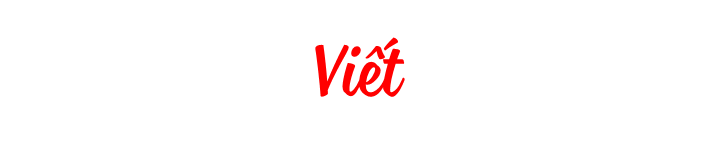 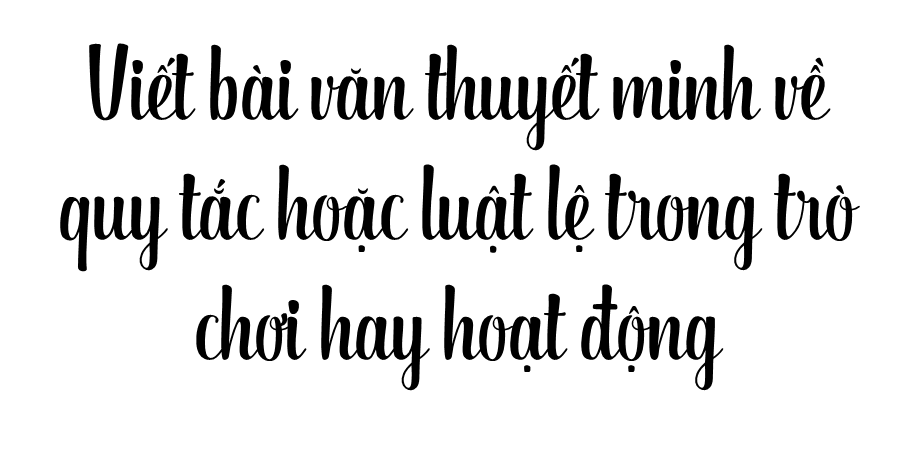 [Speaker Notes: Bài văn thuyết minh về quy tắc hoặc luật lệ trong trò chơi hay hoạt động được sử dụng rộng rãi trong đời sống cảu chúng ta. Khi viết kiểu văn bản này, chúng ta cần gạt bỏ những cách diễn đạt mang tính chất pha trò, cường điệu để gây chú ý hay tạo không khí sôi động của cuộc chơi, hoạt động vì điều đó chỉ thích hợp khi VB được “trình diễn”, thể hiện bằng ngôn ngữ nói. Trong buổi học hôm nay, chúng ta hãy cùng nhau đi thực hành viết bài văn thuyết minh về quy tắc hoặc luật lệ trong trò chơi hay hoạt động nhé!]
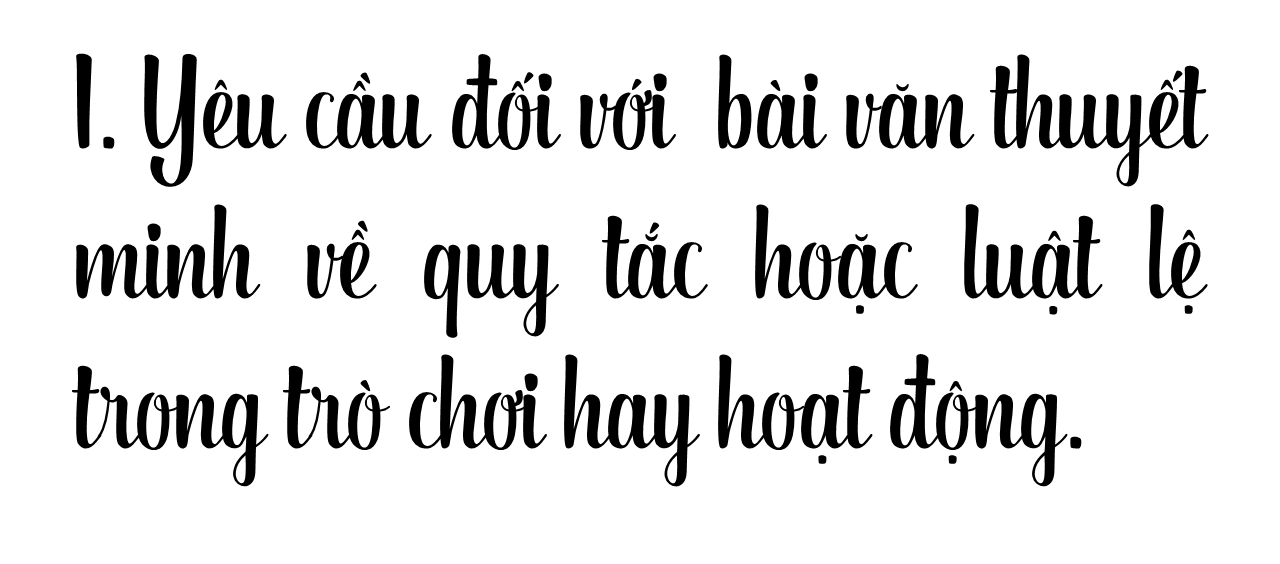 [Speaker Notes: Giáo án của Thảo Nguyên 0979818956]
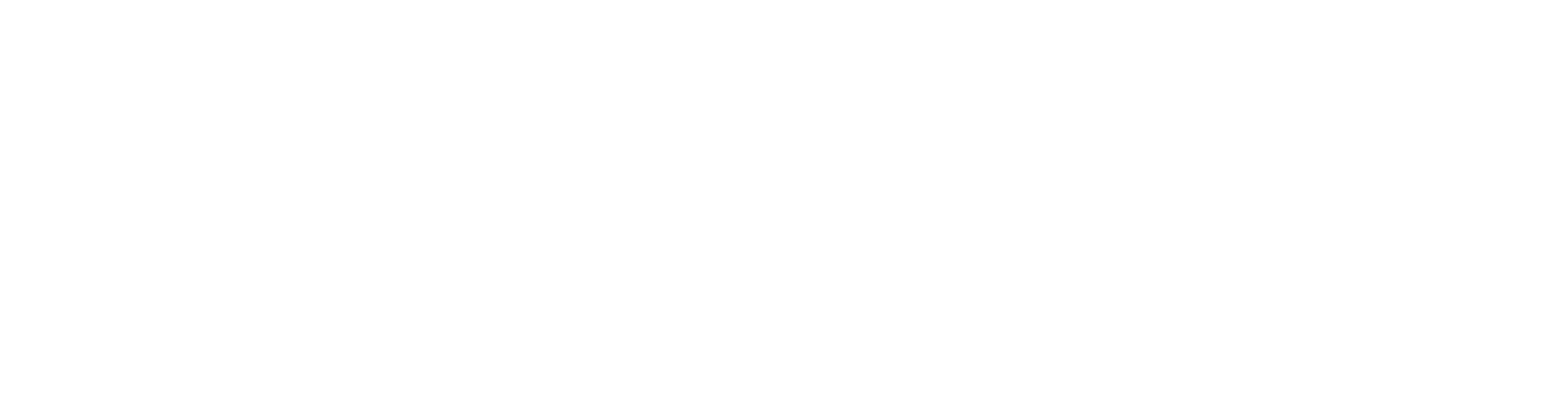 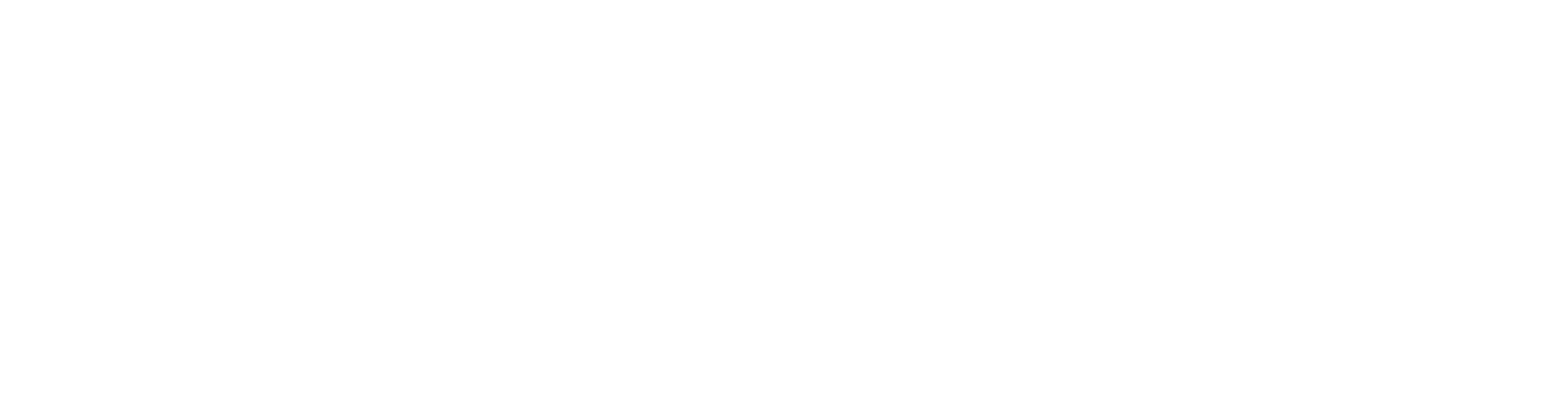 - Giới thiệu được những thông tin cần thiết về trò chơi hay hoạt động (Hoàn cảnh diễn ra, đối tượng tham gia)
- Miêu tả được quy tắc hoặc luật lệ của trò chơi hay hoạt động, nêu rõ trình tự các bước cần thực hiện trong trò chơi hay hoạt động đó.
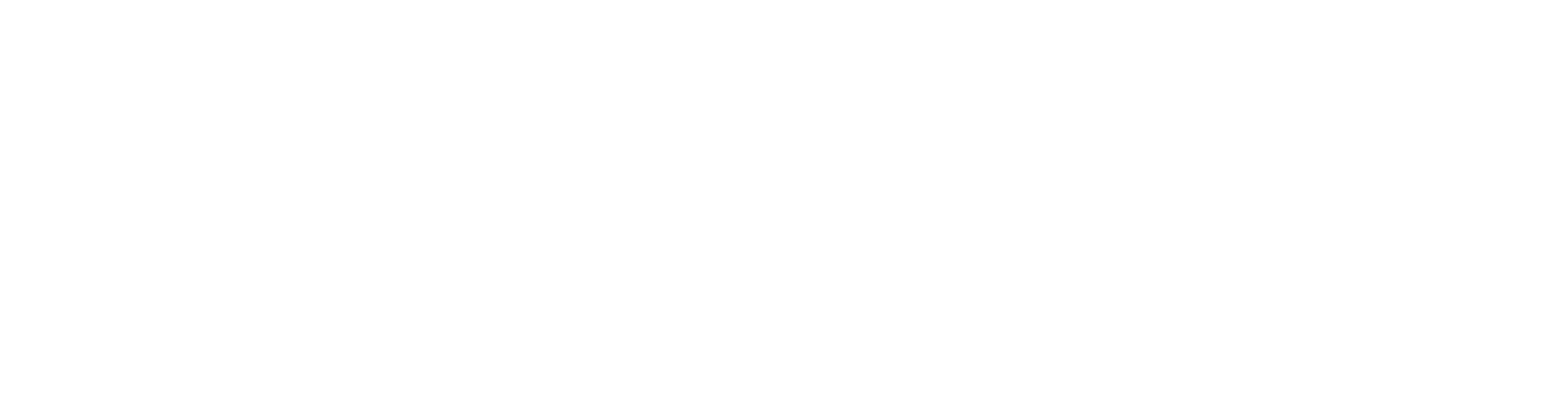 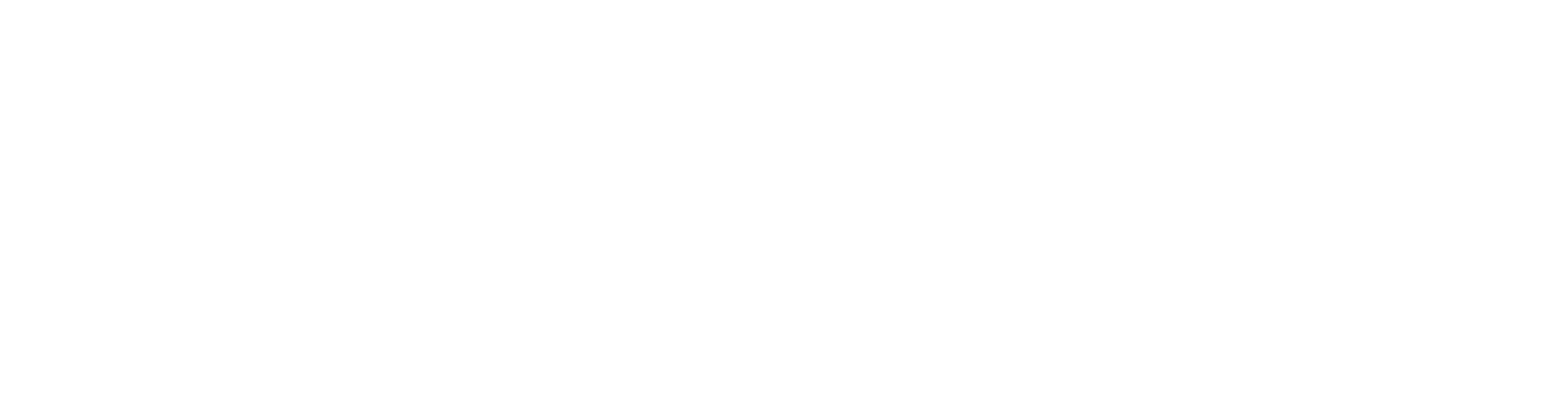 - Nêu được vai trò, tác dụng của trò chơi hay hoạt động đối với con người
- Nêu được ý nghĩa của trò chơi hay hoạt động.
[Speaker Notes: Giáo án của Thảo Nguyên 0979818956]
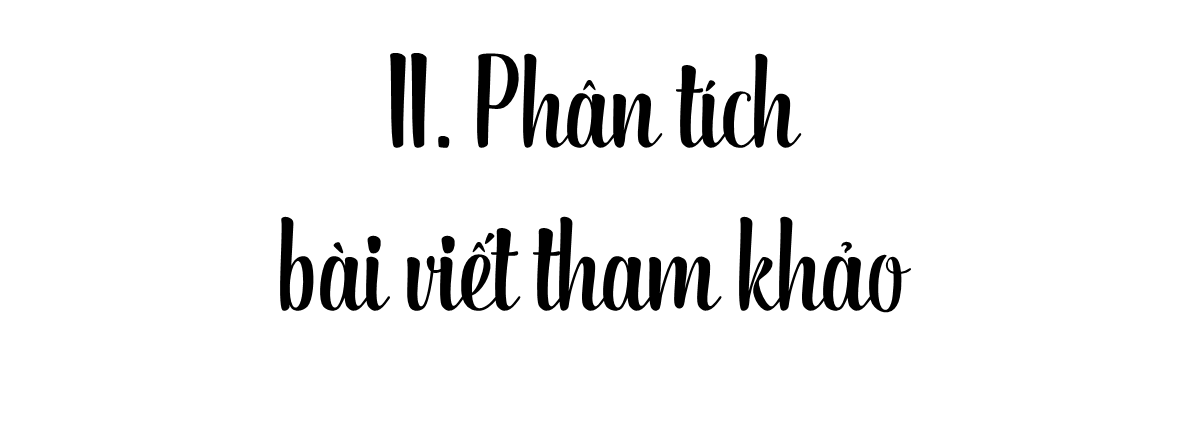 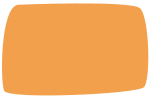 “Chơi chuyền”
[Speaker Notes: Giáo án của Thảo Nguyên 0979818956]
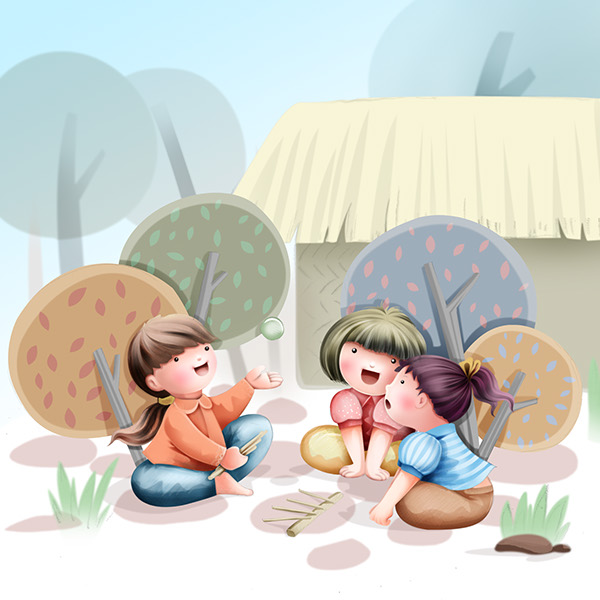 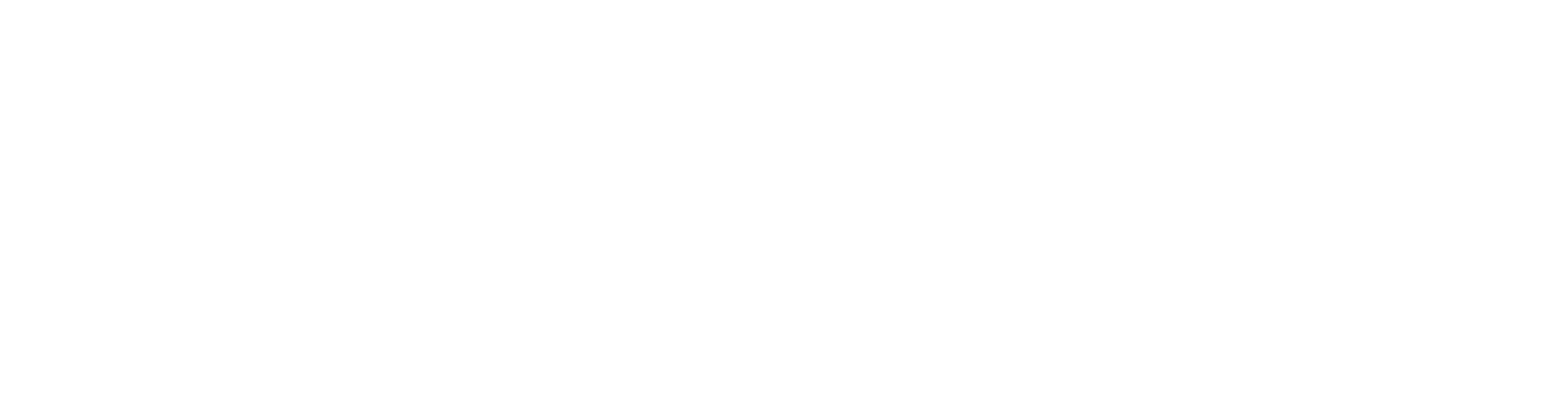 - Hình ảnh trên gợi nhắc đến trò chơi dân gian nào?
- Em hãy chia sẻ hiểu biết của em về trò chơi đó. (luật chơi, số người, câu đồng dao…)
- Đọc bài viết tham khảo “Chơi chuyền” và đối chiếu với trò chơi diễn ra trong thực tế và cho nhận xét.
[Speaker Notes: https://coccoc.com/search?query=ch%C6%A1i+chuy%E1%BB%81n&tbm=vid]
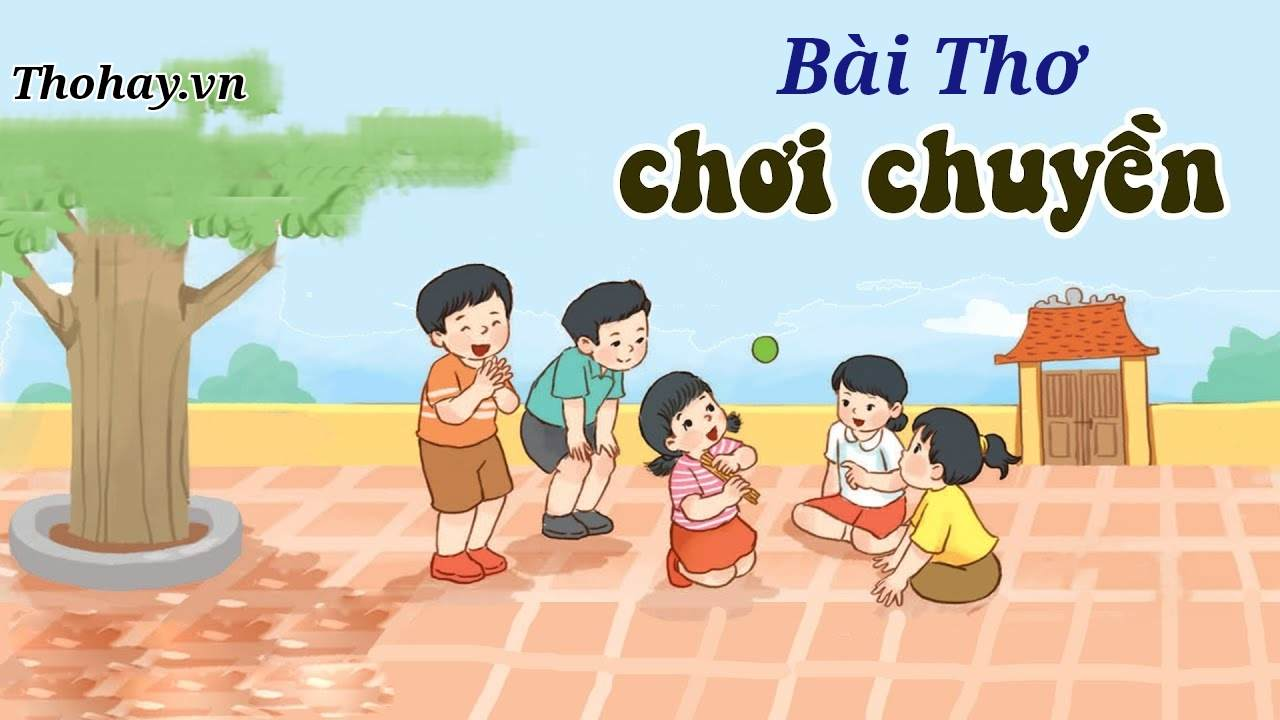 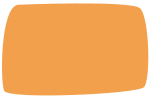 “Chơi chuyền”
[Speaker Notes: Giáo án của Thảo Nguyên 0979818956]
- Giới thiệu trò chơi
“Trong các trò chơi dân gian Việt Nam, trò chơi chuyền được rất nhiều bạn gái yêu thích … đánh chuyền thoăn thoắt.”
- Miêu tả cách chơi (quy tắc)
“Tham gia trò chơi này thường có từ 2 đến 6 người, chơi theo cặp, cũng có khi chơi luân phiên từng người trong nhóm, hoặc hia đội. … Hết 10 bản và chuyền vòng tính là một ván.”
- Miêu tả luật chơi
“Khi đến lượt chơi chuyền, nếu bạn nào không bắt được quả hay bắt que chuyền không đúng sẽ mất lượt … Tính thắng thua bằng tỉ số hoàn thành các ván.”  
- Nêu tác dụng của trò chơi
“Chơi chuyền luyện sự khéo léo, nhanh tay, nhanh mắt … đem đến cho các bạn sự vui vẻ, hoà đồng.”
- Nêu ý nghĩa của trò chơi
“với tư cách là trò chơi thể hiện đậm nét một vẻ đẹp của văn hoá dân gian người Việt, chơi chuyền vẫn là “trò” thường có mặt trong các lễ hội và trong các hoạt động phát triển thể chất hoặc hướng tới mục đích lưu giữ bản sắc truyền thống.”
[Speaker Notes: Giáo án của Thảo Nguyên 0979818956]
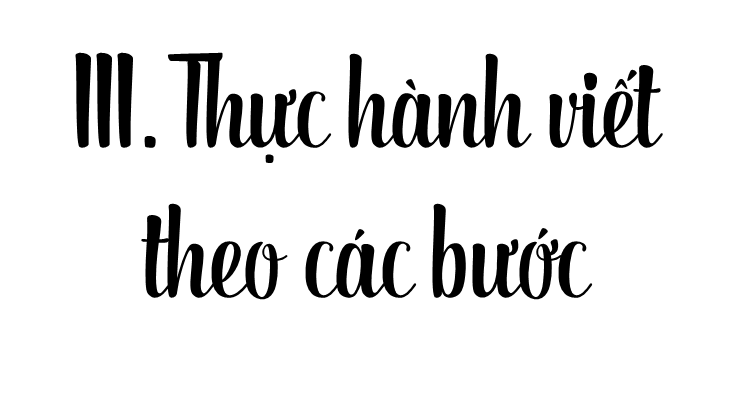 [Speaker Notes: Giáo án của Thảo Nguyên 0979818956]
Các bước tiến hành viết
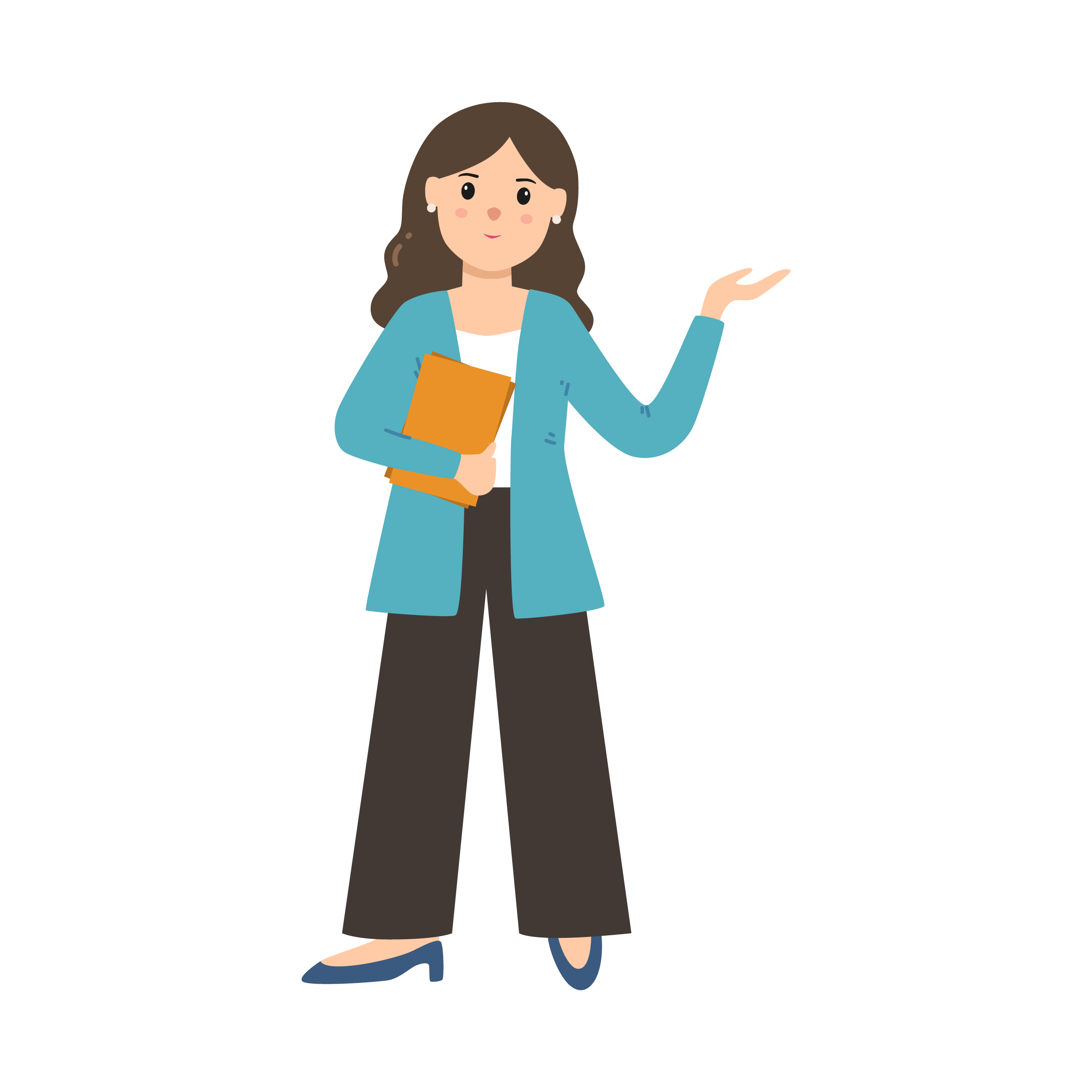 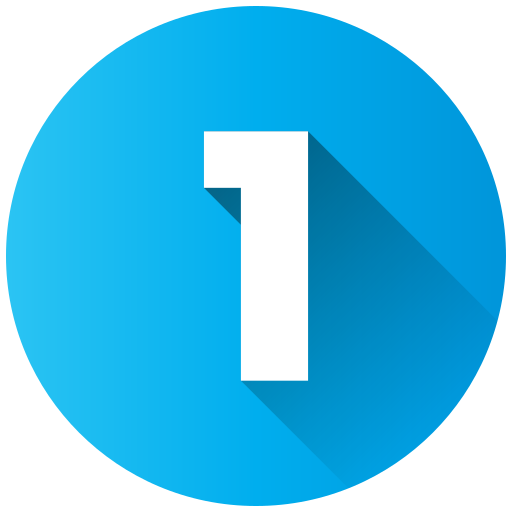 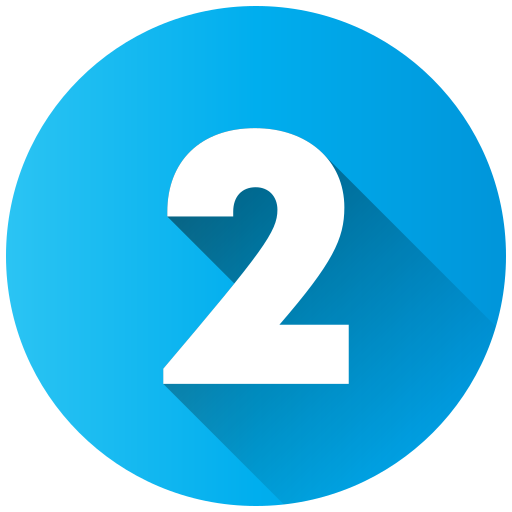 Trước khi viết
Viết bài
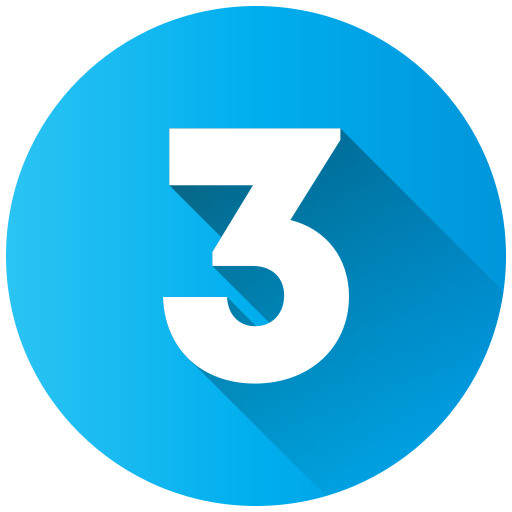 Chỉnh sửa bài viết
[Speaker Notes: Giáo án của Thảo Nguyên 0979818956]
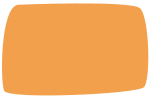 1. Trước khi viết
a, Lựa chọn đề tài
Hãy tham khảo một vài trò chơi hay hoạt động như sau:
- Trò chơi ô ăn quan
- Trò chơi pháo đất
- Trò chơi cướp cờ
- Thi thả diều
- Thi thổi cơm
- Hát đối đáp
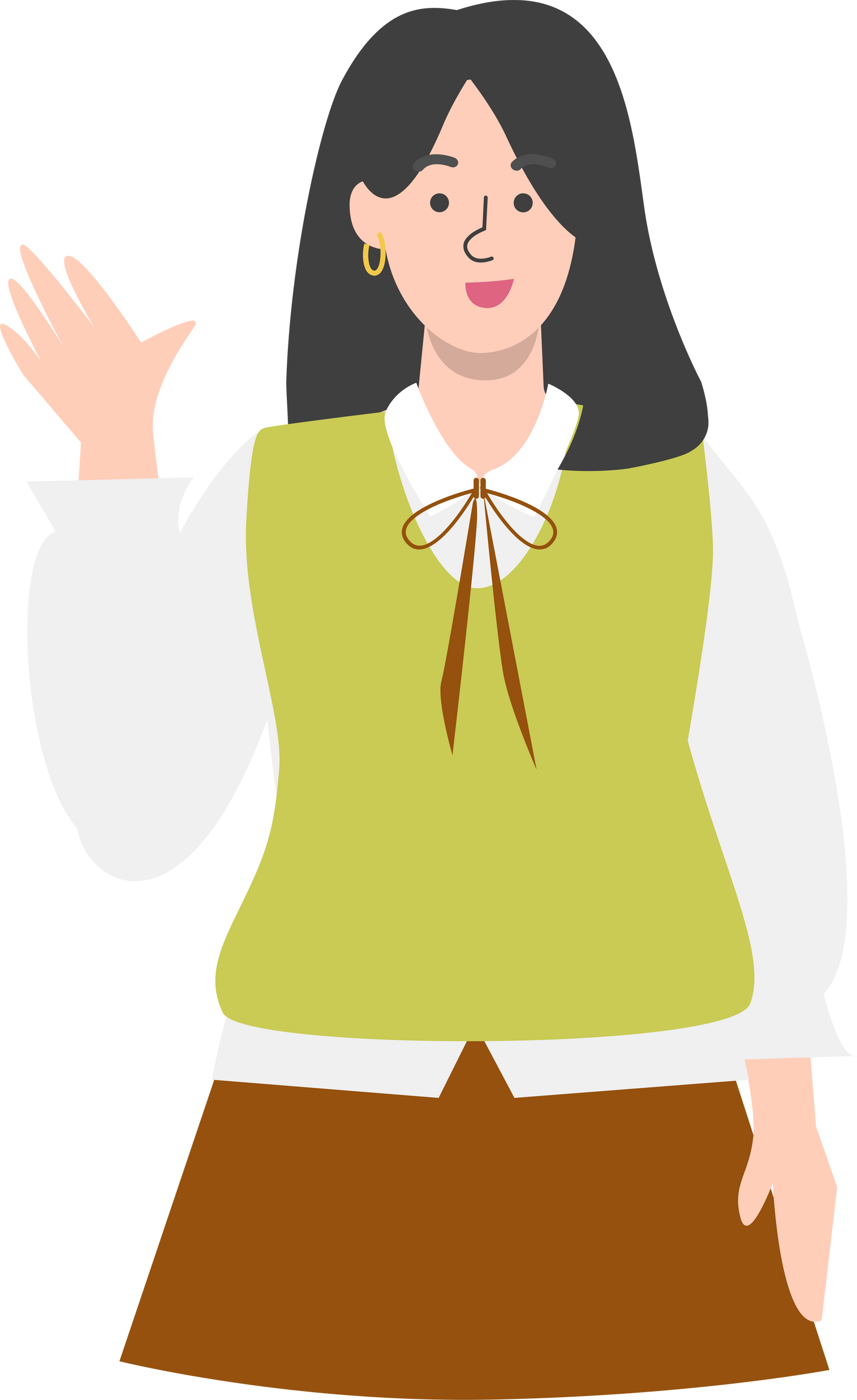 [Speaker Notes: Giáo án của Thảo Nguyên 0979818956]
b. Tìm ý (trả lời câu hỏi dựa theo mẫu sau)
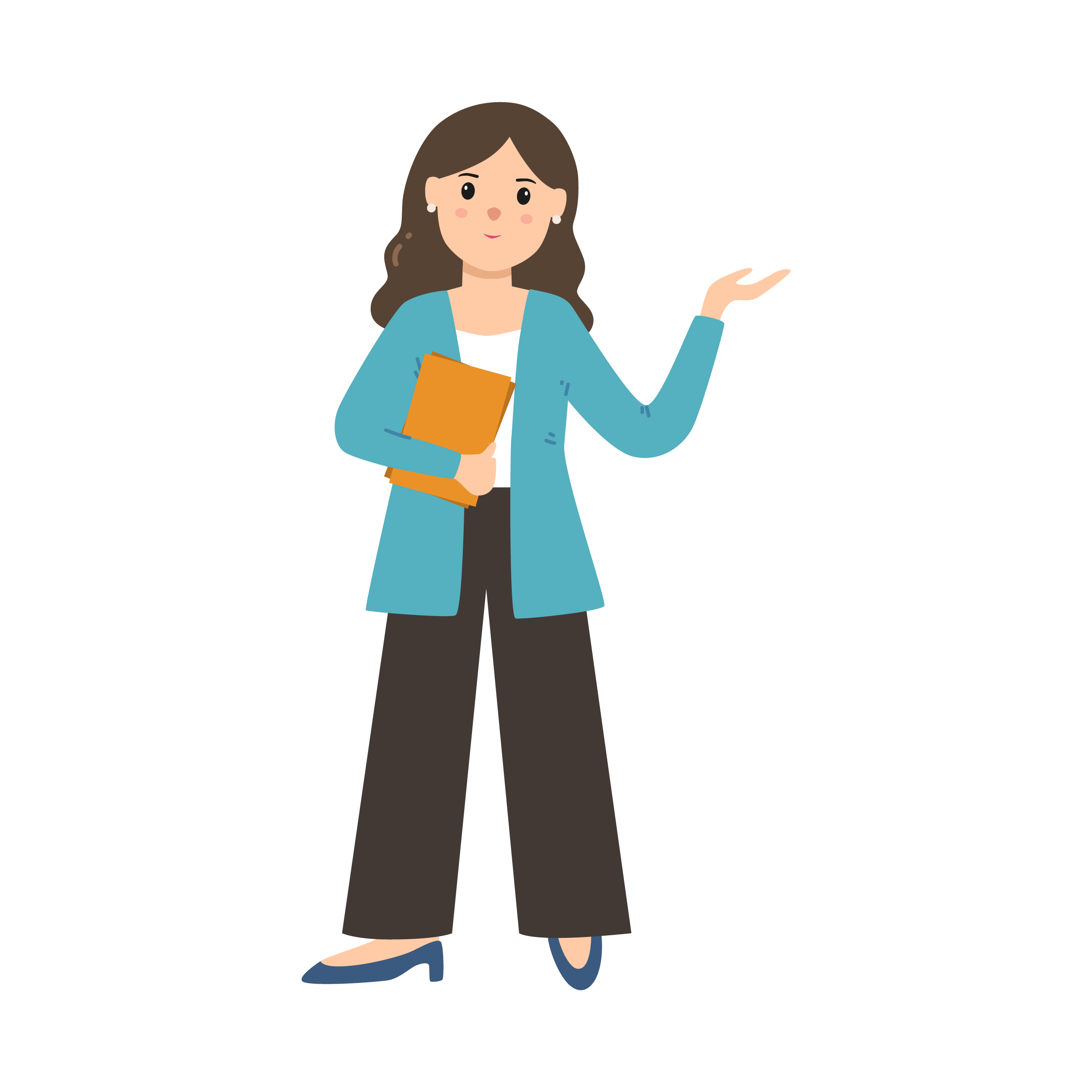 [Speaker Notes: Giáo án của Thảo Nguyên 0979818956]
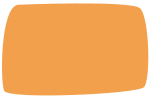 1. Trước khi viết
c. Lập dàn ý
Em hãy sắp xếp các ý tìm được thành một dàn ý
- Mở bài: Giới thiệu về trò chơi hay hoạt động (tên gọi, hoàn cảnh diễn ra, đối tượng tham gia).
- Thân bài:
+ Miêu tả quy tắc hoặc luật lệ của trò chơi hay hoạt động.
+ Nêu tác dụng của trò chơi hay hoạt động.
- Kết bài: Ý nghĩa của trò chơi hay hoạt động đối với cuộc sống con người.
[Speaker Notes: Giáo án của Thảo Nguyên 0979818956]
2. Viết bài
Khi viết bài, em cần lưu ý:
- Kết hợp các thông tin em tham khảo được về trò chơi hay hoạt động và những trải nghiệm của riêng em (nếu có).
- Miêu tả quy tắc hoặc luật kệ của trò chơi hay hoạt động một cách chi tiết, rõ ràng.
- Mỗi ý thuyết minh về trò chơi hay hoạt động trình bày thành một đoạn văn.
[Speaker Notes: Giáo án của Thảo Nguyên 0979818956]
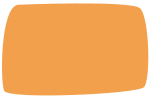 3. Chỉnh sửa bài viết
[Speaker Notes: Giáo án của Thảo Nguyên 0979818956]
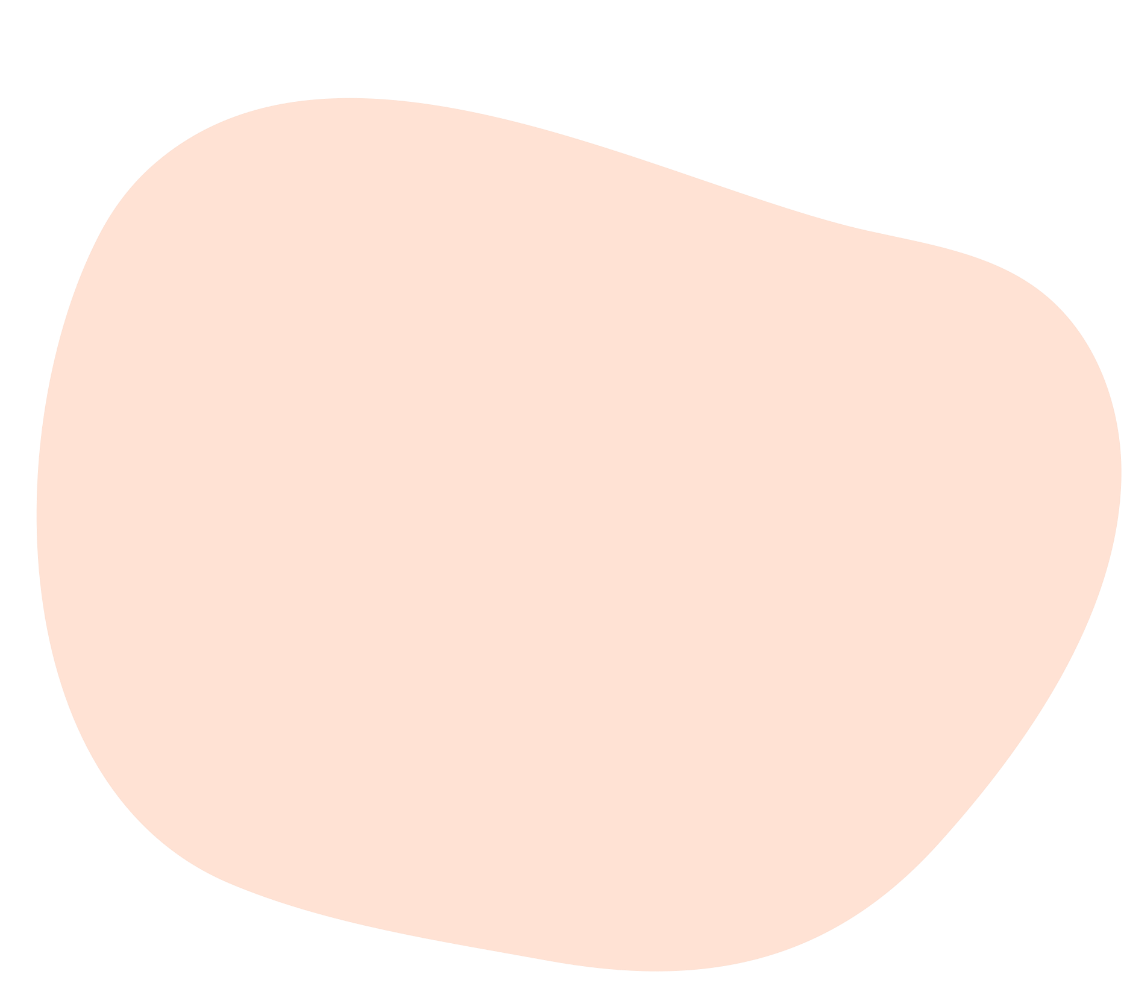 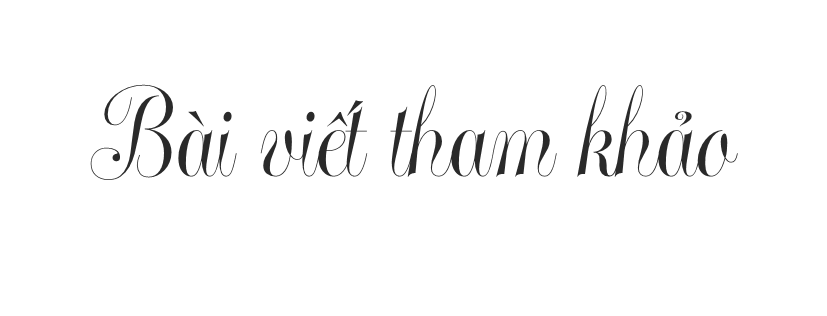 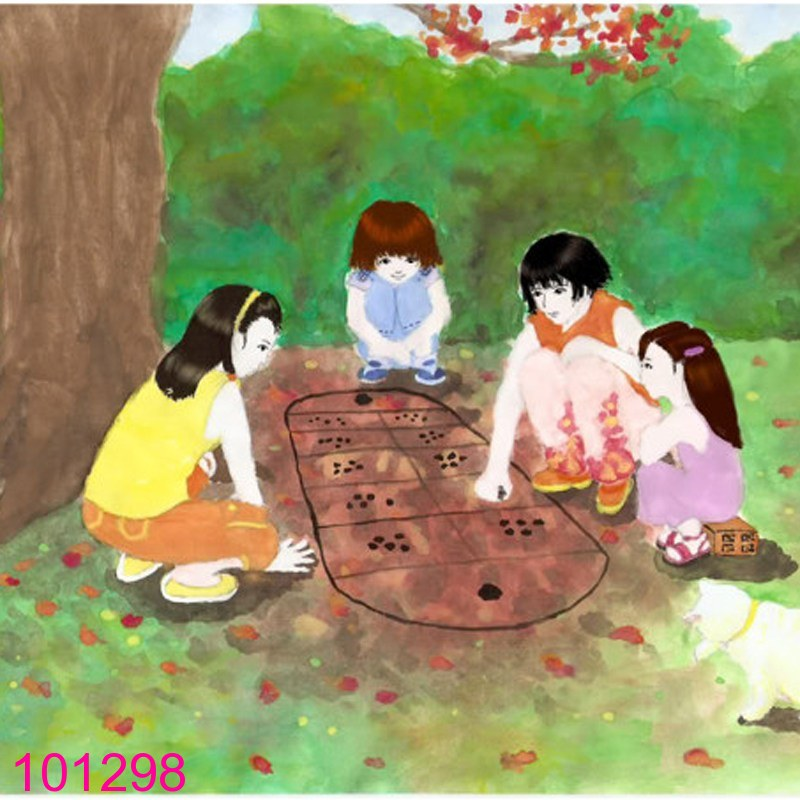 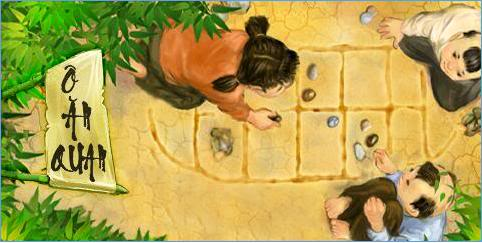 [Speaker Notes: Giáo án của Thảo Nguyên 0979818956]
Trong các trò chơi dân gian Việt Nam, trò chơi ô ăn quan được rất nhiều người biết đến, đặc biệt là thế hệ của các bậc phụ huynh. Nếu ta để ý thì ta sẽ bắt gặp rất nhiều những nhóm trẻ nhỏ tụ tập ở một góc sân để cùng nhau rải những viên sỏi, đá theo thứ tự.
Tham gia trò chơi này thường có hai người chơi, mỗi người sẽ ngồi đối diễn người kia và ở giữa là bàn chơi ô ăn quan. Để chơi được trò chơi này, người chơi sẽ cần bàn chơi, quân chơi và hiểu được cách bố trí quân chơi. Bàn chơi thường được vẽ trên một mặt phẳng, trước đây được kẻ bằng gạch hoặc vẽ trên nền đất. Bàn chơi chứa 10 ô vuông bằng nhau, mỗi bên có 5 ô đối xứng, mỗi ô có 5 quân, đây cũng là hai phía của hai người chơi. Ở hai cạnh ngắn của hình chữ nhật được vẽ thêm hai hình bán nguyệt gắn liền với cạnh đó. Vậy một bàn chơi hoàn chỉnh sẽ có 10 ô vuông là ô dân, còn hai hình bán nguyệt bên ngoài được gọi là ô quan. Trò chơi bắt đầu khi hai người cùng oẳn tù xì để dành được lượt đi trước, người đi trước có quyền chọn bất cứ ô nào ở bên phía mình rải đều vào các ô, mỗi ô rải 1 quân. Khi rải đến quân cuối cùng thì tuỳ những tình huống khác nhau mà người
[Speaker Notes: Giáo án của Thảo Nguyên 0979818956]
chơi phải xử lí. Ví dụ nếu sau ô đó là một ô vuông có chứa quân thì tiếp tục dùng cả số quân của ô đó để rải. Còn nếu liền sau ô đó là ô trống, thì người chơi có quyền ăn được tất cả số quân ở sau ô trống đó (nếu ô sau ô trống có quân). Trong trường hợp ô quan có chứa quân hoặc có hai ô trống trở lên thì người chơi sẽ bị mất lượt và phải nhường quyền chơi cho đối phương. Về cơ bản sẽ có những trường hợp xảy ra như vậy. Cuộc chơi sẽ dừng lại khi toàn bộ dân và quan ở hai ô quan đã bị ăn hết.
Ô ăn quan là một trò chơi dân gian vô cùng hấp dẫn, nó mang đến cho người chơi tính kiên trì, thúc đẩy trí tuệ và sự nhanh nhạy của người chơi. Ngoài ra, trò chơi ô ăn quan còn giúp cho con người tránh xa khỏi những thiết bị điện tử như máy tính, điện thoại, tivi, … Gần đây, trẻ em càng ngày càng biết đến trò ô ăn quan nhiều hơn, ta từng thấy những bàn chơi ăn quan trên nhiều con phố lớn nhỏ của Hà Nội.
[Speaker Notes: Giáo án của Thảo Nguyên 0979818956]